E Phi dev 2.2 update
Lot Status: Process A (p-probe)
A1: 
Bonded to LASOR2 epi (full quarter)
Received proton implant
Finished production. Testing complete.
A2:
Bonded to SWEEPER epi (full quarter)
Received proton implant
Finished production. LIV testing complete, awaiting SLI/LWIL
B3: Lookahead
Bonded to LASOR2 epi (1 die)
No implant
Obviated by A1; testing complete
Lot Status: Process B (W self aligned)
B2: 
Bonded to LASOR2 epi (full quarter)
Processed up to via etch
A3:
Bonded to Landmark epi (full quarter)
Processed up to n metal; requires rework
B1:
Bonded to LASOR2 epi (2 dies)
Processed up to Pd/W/SiO2 dep
Adhesion issue
Undercut Taper Process
But it doesn’t work:
N metal lifts off
InGaAs contact undercut too large
Need new mask/will do split in shuttle #2
Grass!
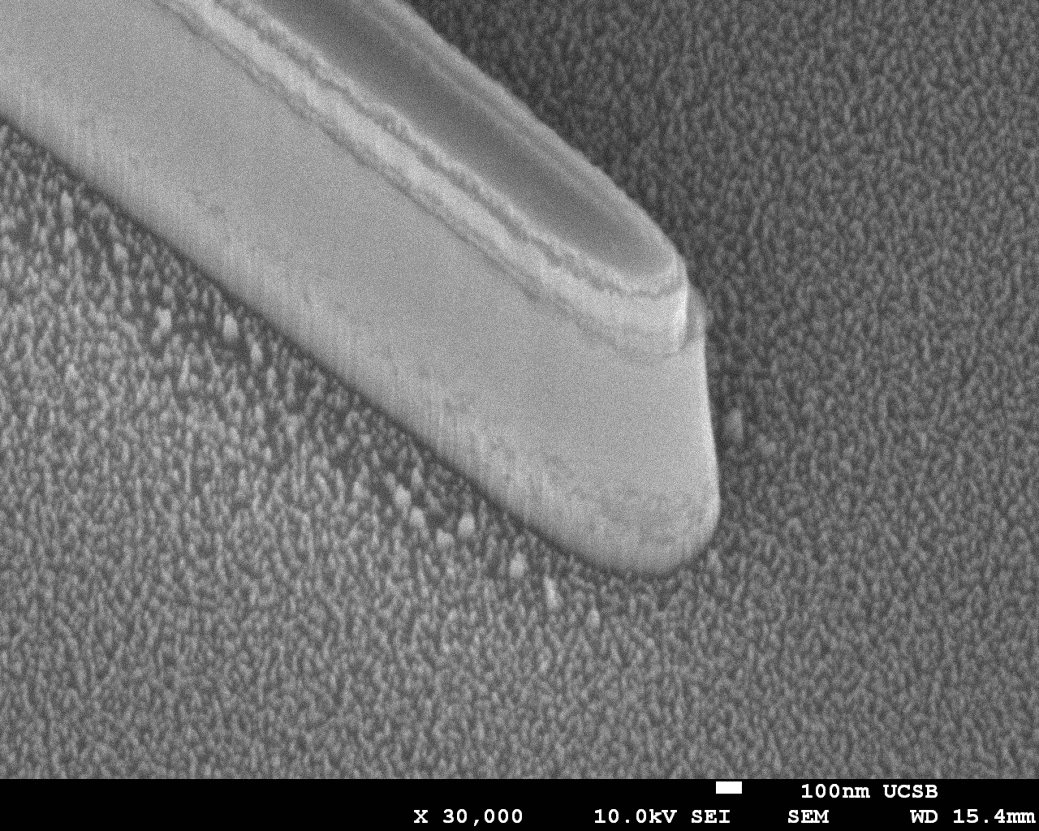 Differences from usual:
No messing with laser monitor; directly from clean/season (60+20min) to etch
Etch deeper than usual
Possible causes:
Hotter than usual chuck?
Hotter top plate?
Excessive polymer buildup with longer etch?
Grass?
Temperature of chuck: Must be measured after venting chamber. Water cooled. Rapidly returns to 46C (set point is 50C), but may be much higher
Top plate temperature: ~50C, does not go up/down in temperature much
Longer etch? Don’t think so… Trouble began before reaching SCH
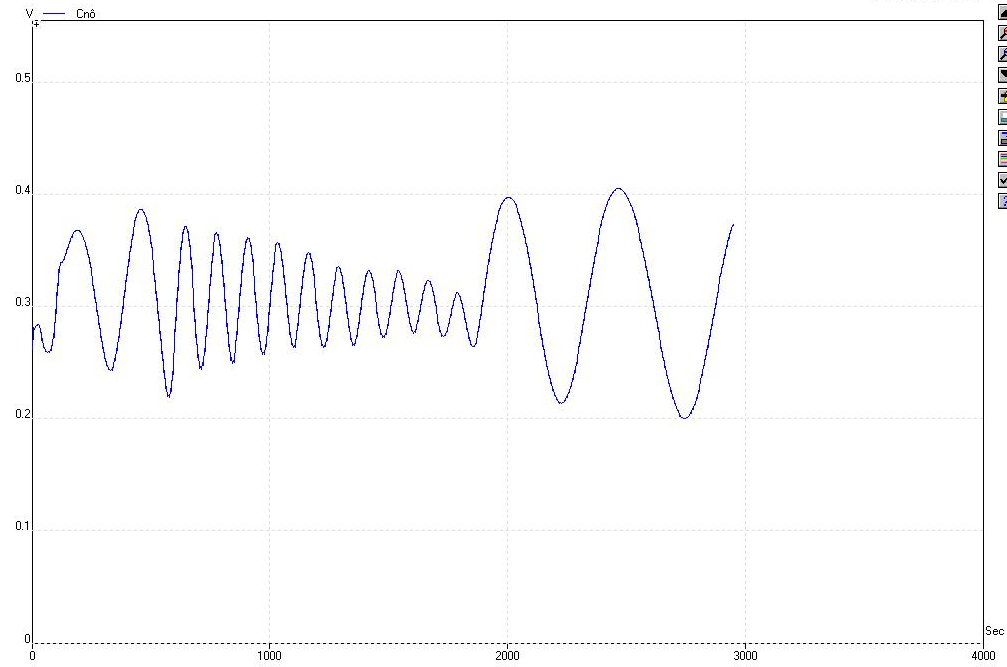 Other stuff
Poor PR adhesion to Unaxis oxide: Must do full 5 minute dehydration bake
Failed n-sac layer etches: 2 min PE2 descum followed by wet etch. This failed on B2. Did another 2 min PE2 then wet etch again, worked. Increasing descum time to 4 min; maybe try exposing to higher vacuum?